Superconducting coils heat treatmentutilizing Joule heating
TD R&D retreat
Luciano Elementi
26 January 2016
Advanced Superconductors Characteristics:
Virtually all High Current and/or High Temperature Superconductor require Heat Treatment
E.g. Ag/Bi-2212 is being developed for accelerator magnets, post coil fabrication (typically brittle)
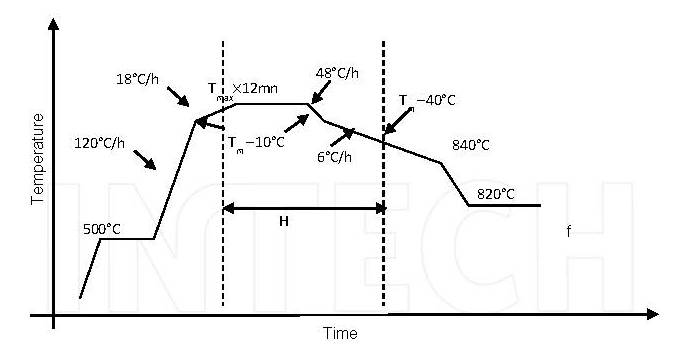 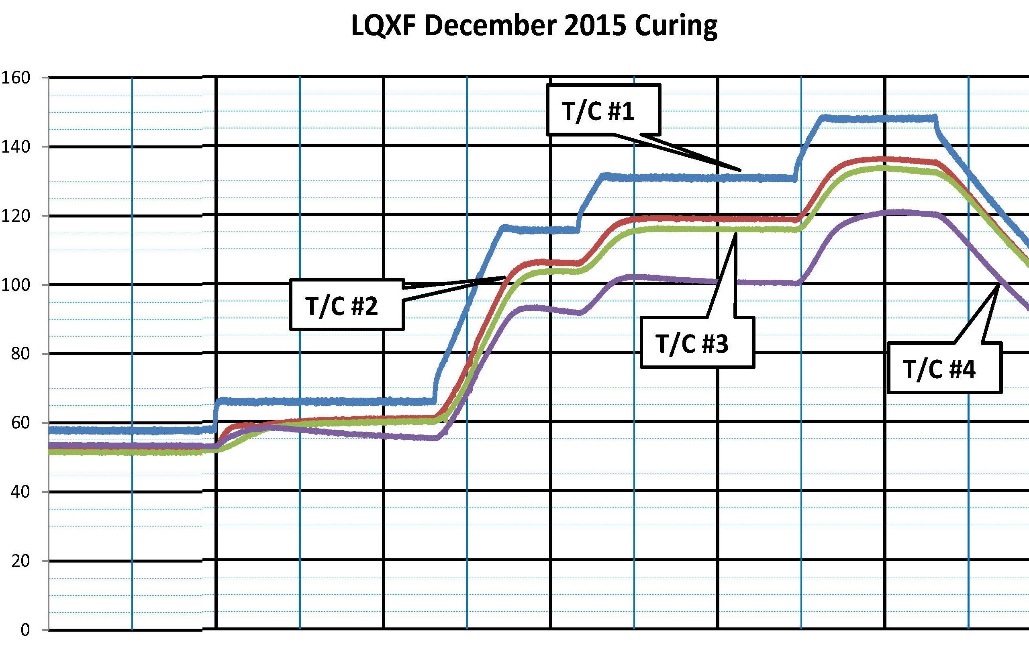 2
Luciano Elementi | TD R&D retreat
January-26-2016
Usually Large:
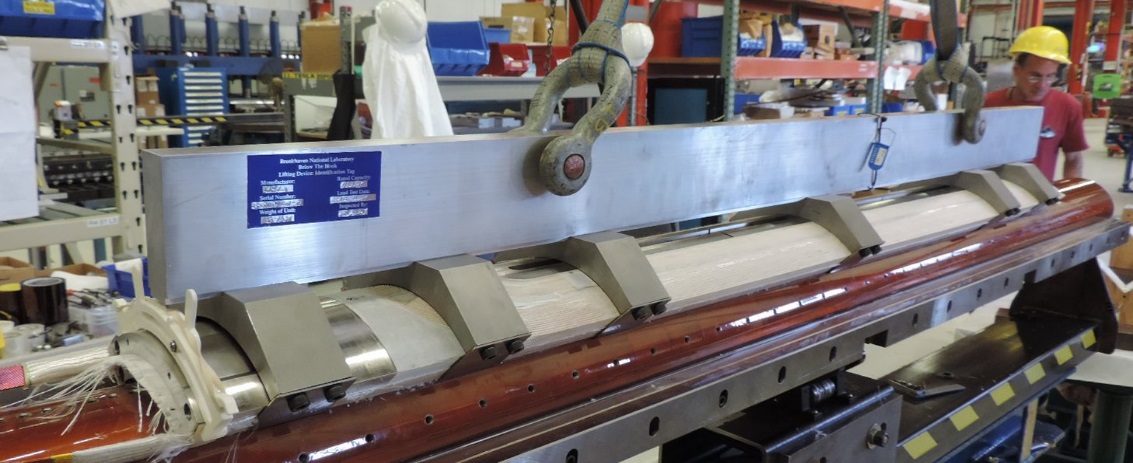 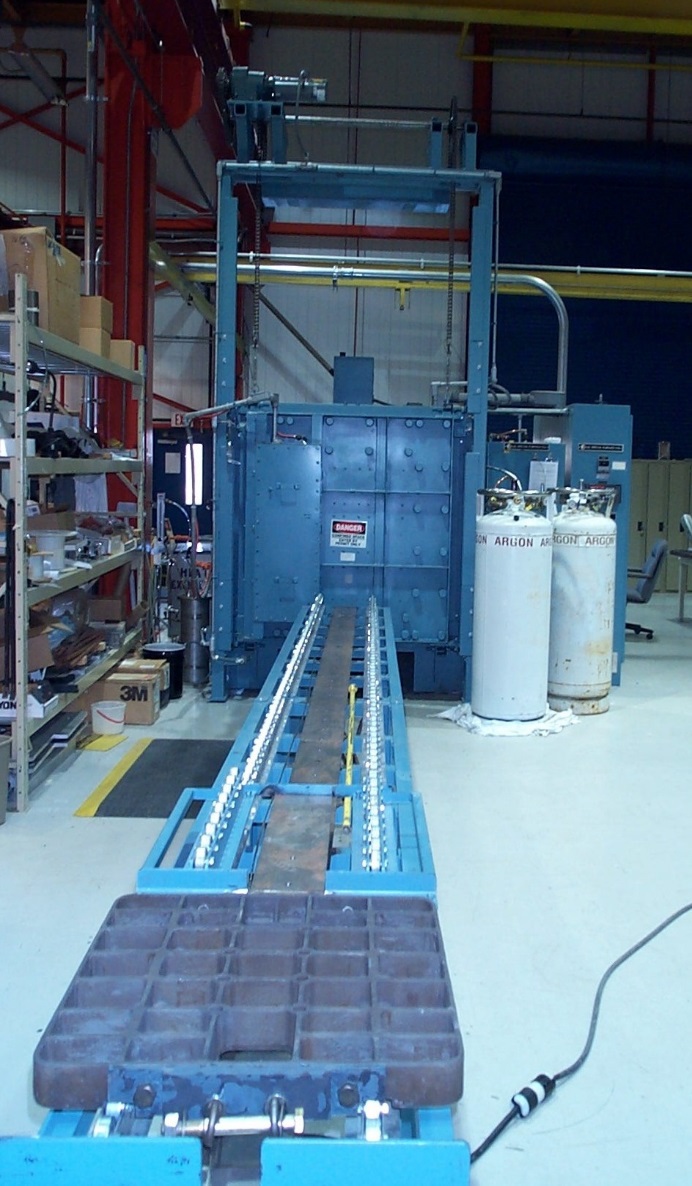 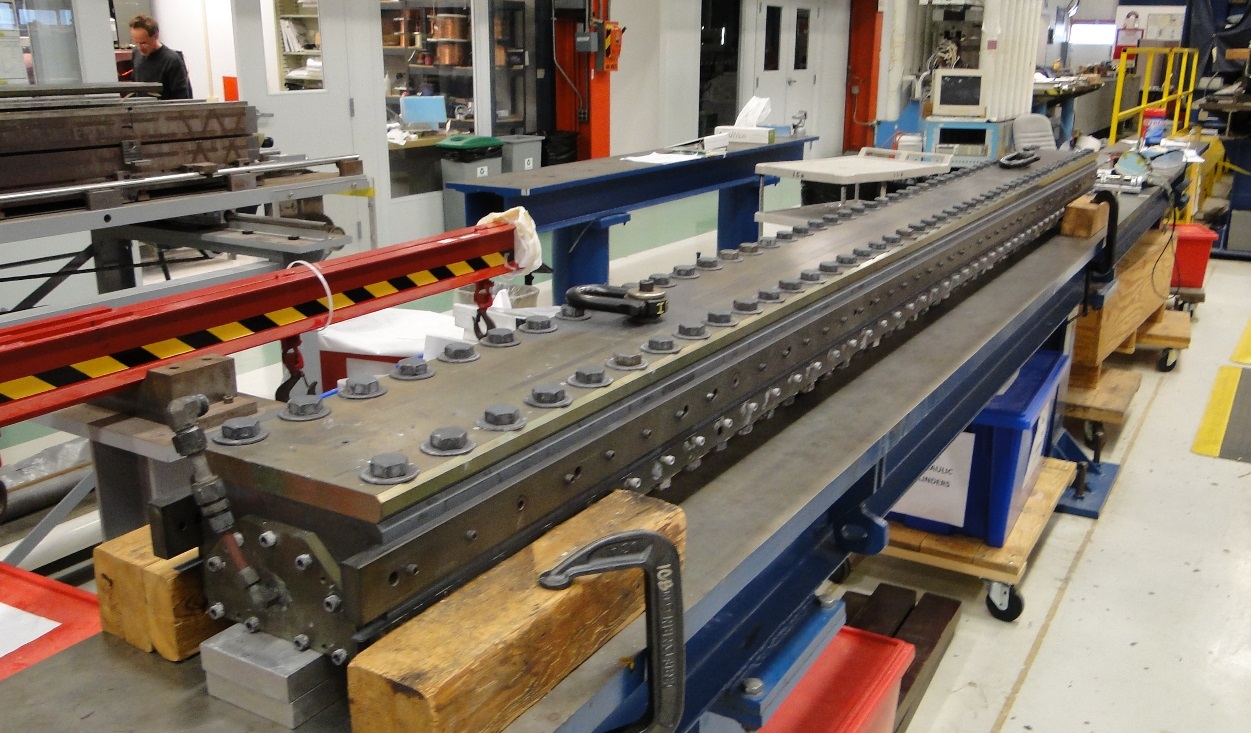 3
Luciano Elementi | TD R&D retreat
January-26-2016
External vs. Internal Heating:
τ
ΔT is limited (along).
is several minutes (across).
4
Luciano Elementi | TD R&D retreat
January-26-2016
Joule-Heating Experiences:
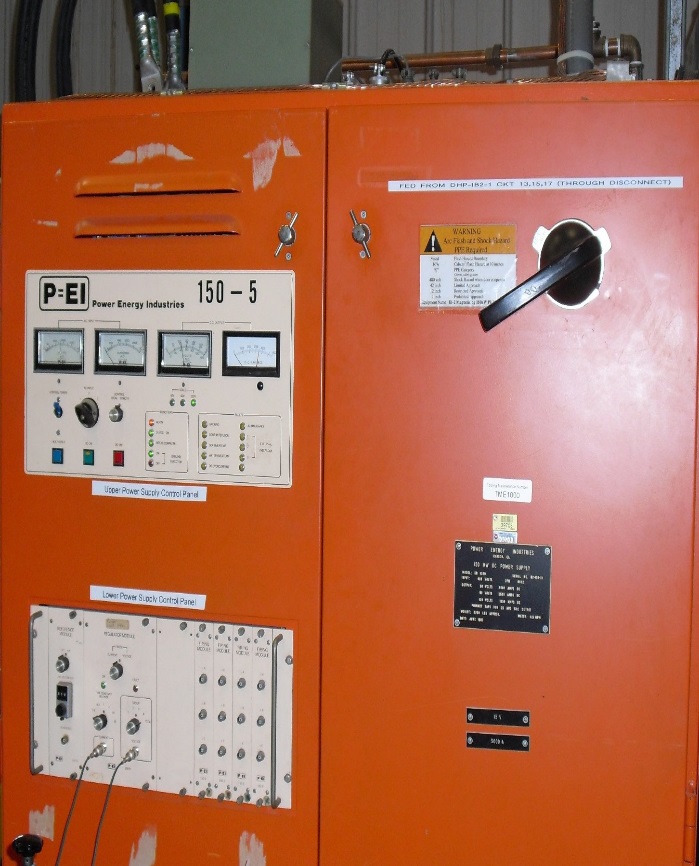 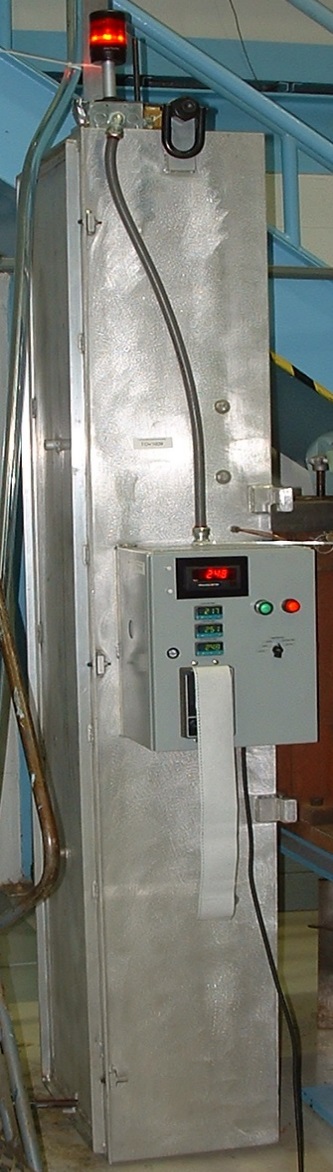 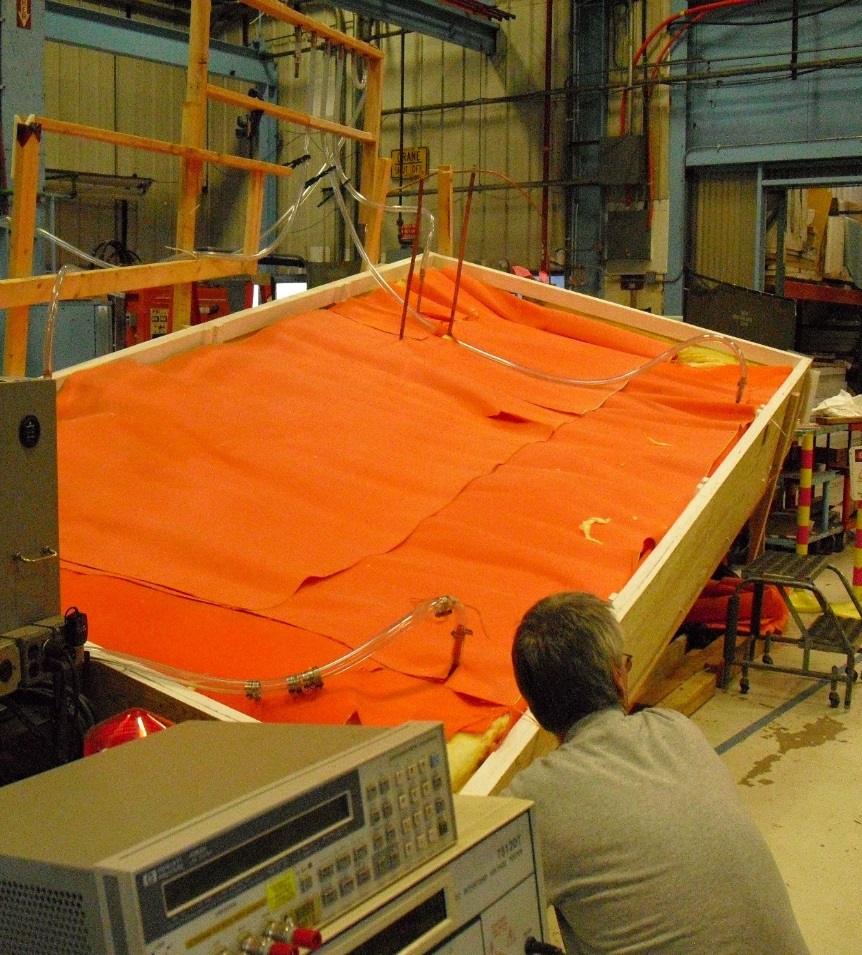 5
Luciano Elementi | TD R&D retreat
January-26-2016
Advantages and possible improvements:
Follows readily temperature profiles (heating)

Possibility of achieving uniformity inside the whole coils independently of its location.

Possibly save energy because heat is concentrated and deposited where it needs to be.

Reduced dimension of the hardware.
6
Luciano Elementi | TD R&D retreat
January-26-2016
Proposal:
Design and build a viable coil utilizing Nb3Sn that can be built and tested without too much expenditures.E.g. Small race track:
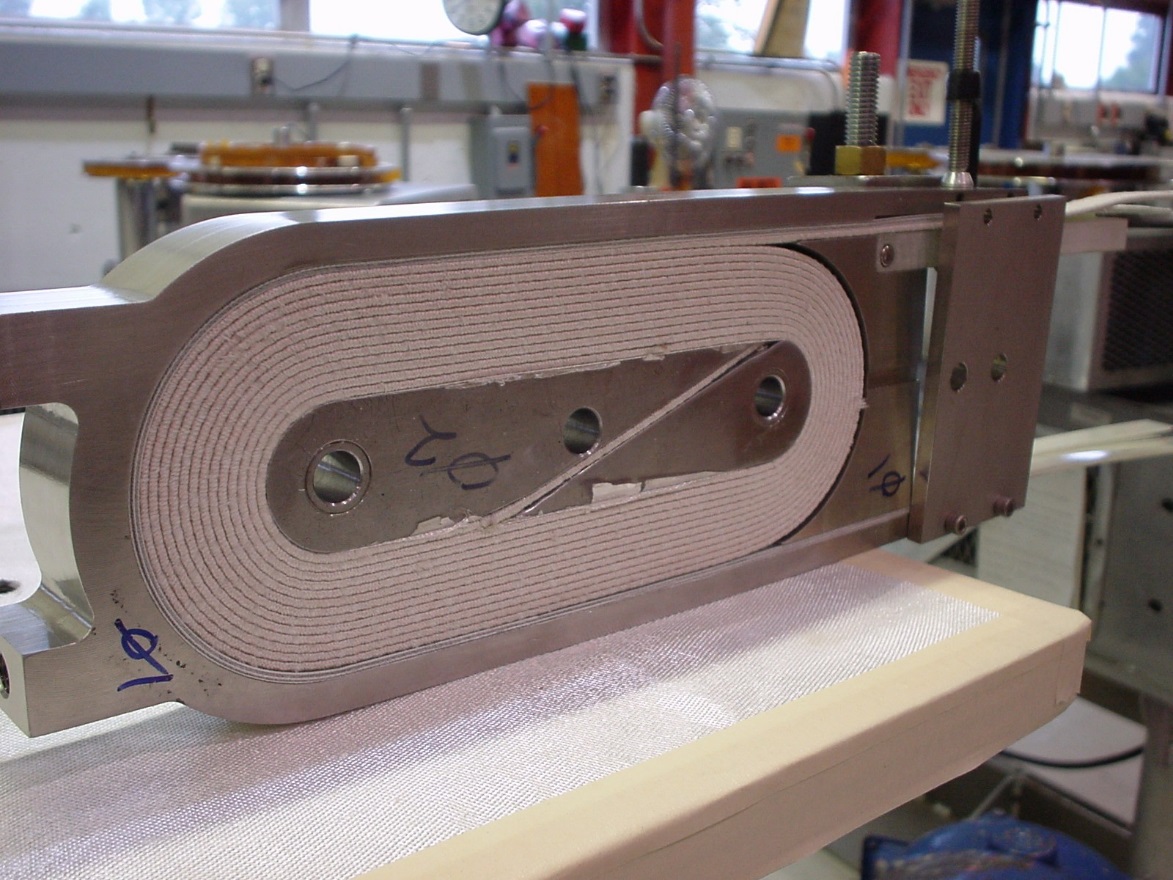 Tooling is available

Limited Technician help for winding, impregnation and test.

Some modeling
7
Luciano Elementi | TD R&D retreat
January-26-2016
Proposal Cont’d
Compare results with baseline

Resolve problematics that we may encounter along the way.

Repeat the experience with advanced superconductor (e.g. Ag/Bi-2212)

Measure / Publish

Longer coil
8
Luciano Elementi | TD R&D retreat
January-26-2016
Possibility, needs, limitations:
+
Overcome temperature rate limitation
Simpler and more precise control
Possible Cost saving in both infrastructures and electricity.
Temperature uniformity
o
Two technicians four weeks (tooling and winding)
Two technicians two weeks (Curing / Impregnation)
Two technicians two weeks (Testing)
-
May not perform as expected (e.g. scaling)
Uniformity, modeling and measurement
External strategically placed external heater may still be required.
9
Luciano Elementi | TD R&D retreat
January-26-2016
Questions:
Questions / Critiques?
10
Luciano Elementi | TD R&D retreat
January-26-2016
Back-up:
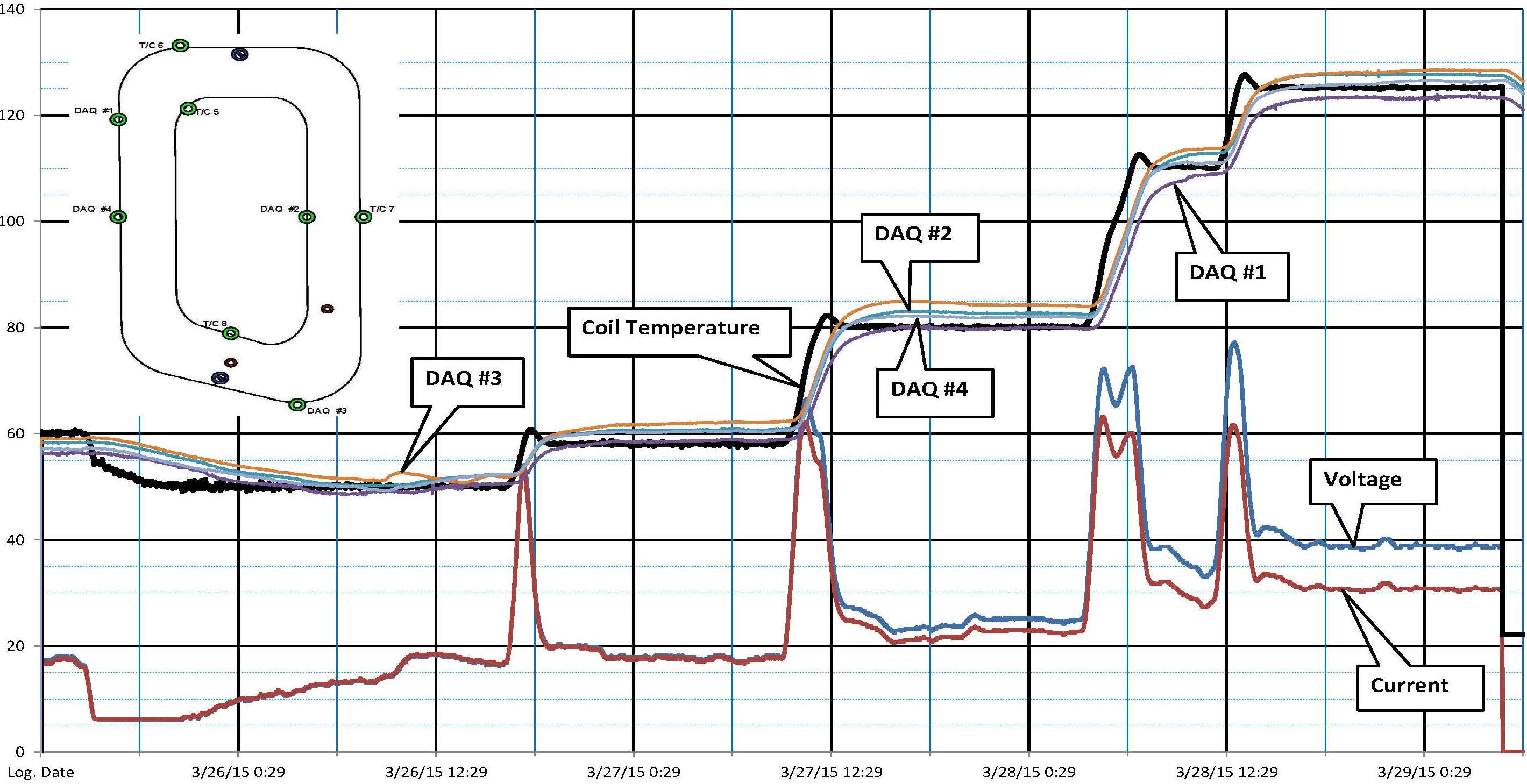 11
Luciano Elementi | TD R&D retreat
January-26-2016
Back-up:
Takao Takeuchi:

Reel-to-reelohmic-heating and rapid-quenching apparatus to form RHQT Nb3Al multifilamentary conductors
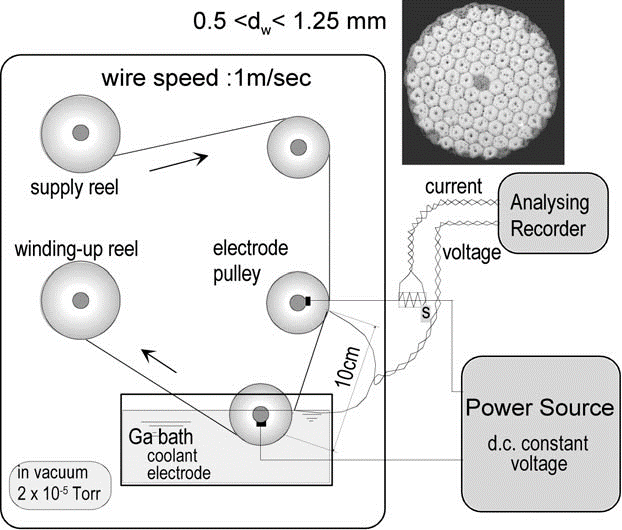 12
Luciano Elementi | TD R&D retreat
January-26-2016